Multiple Users, One Platform - Communicating Alma Issues Between Different Units
Chris Morris
Systems Librarian
Clemson University
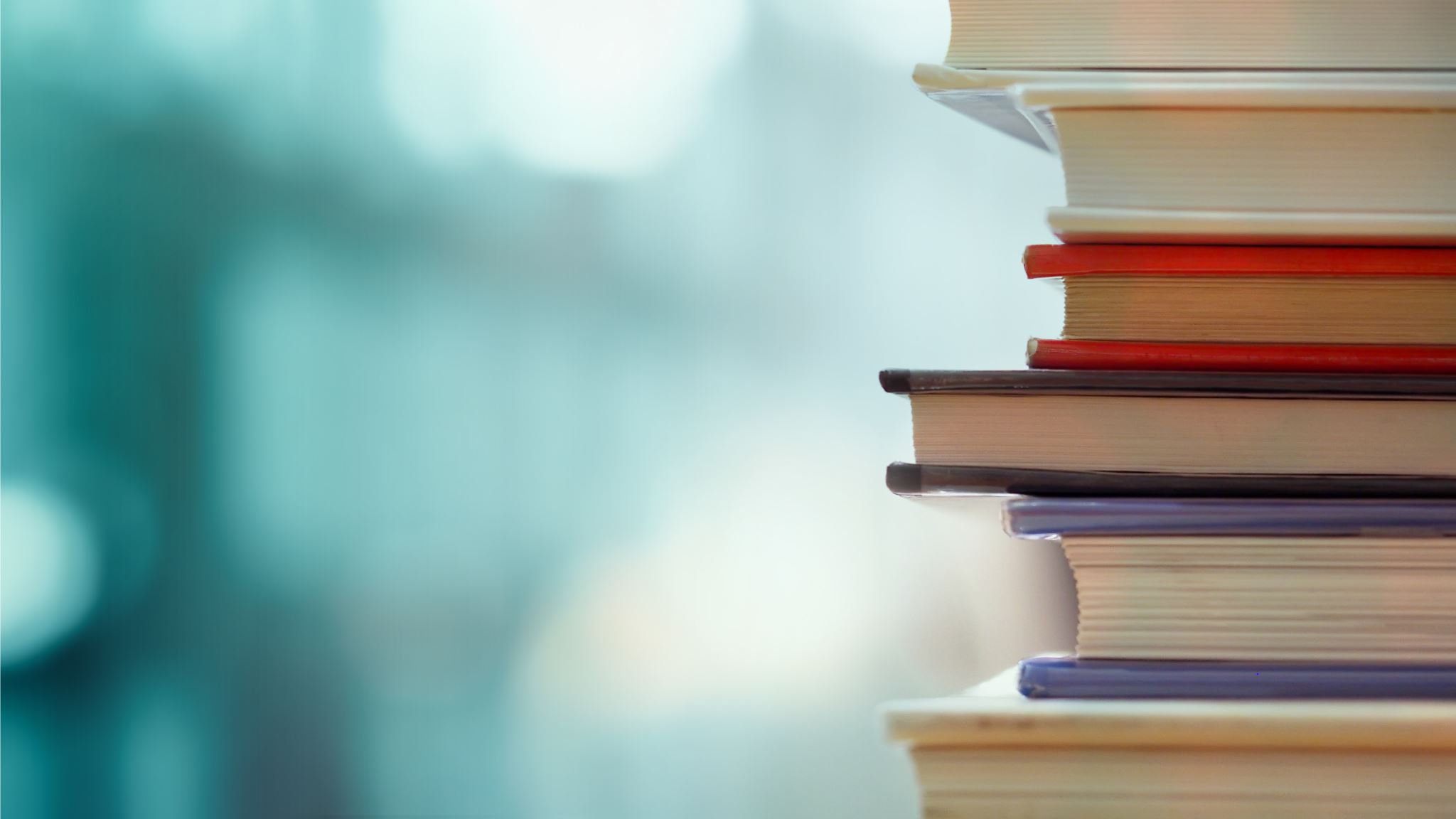 Brief Bio
Systems and Web Services Librarian, Kennesaw State University from 2019-2023
Systems Librarian, Clemson University (March 1, 2023)
Thank you for having me!
Clemson’s Alma/Primo Story
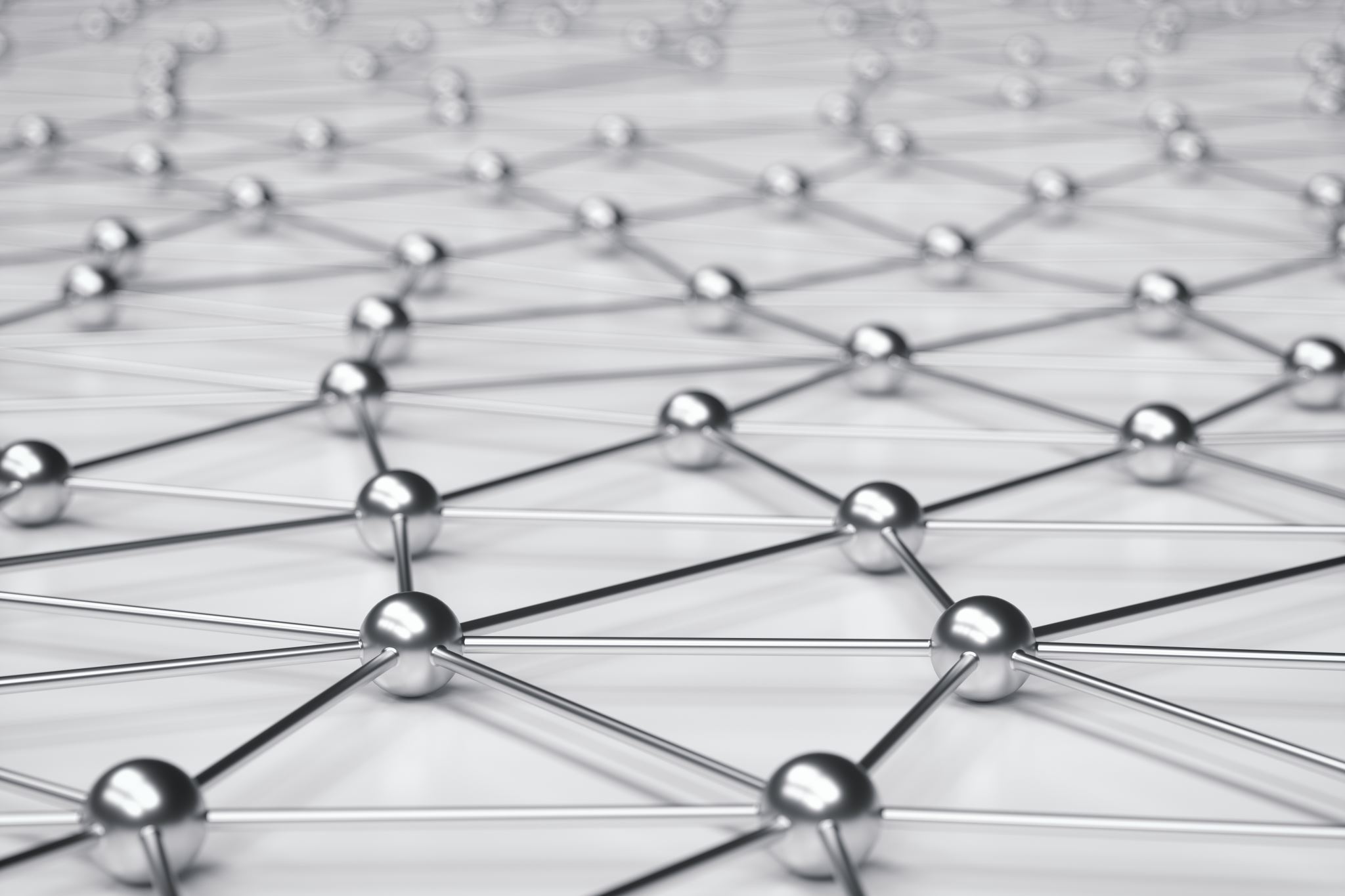 Cross-Functional Teams
Needed something better than LibAnswer tickets, so:
Collection Strategy Cross Functional Team
Discovery Cross Functional Team
Collaboration amongst teams?
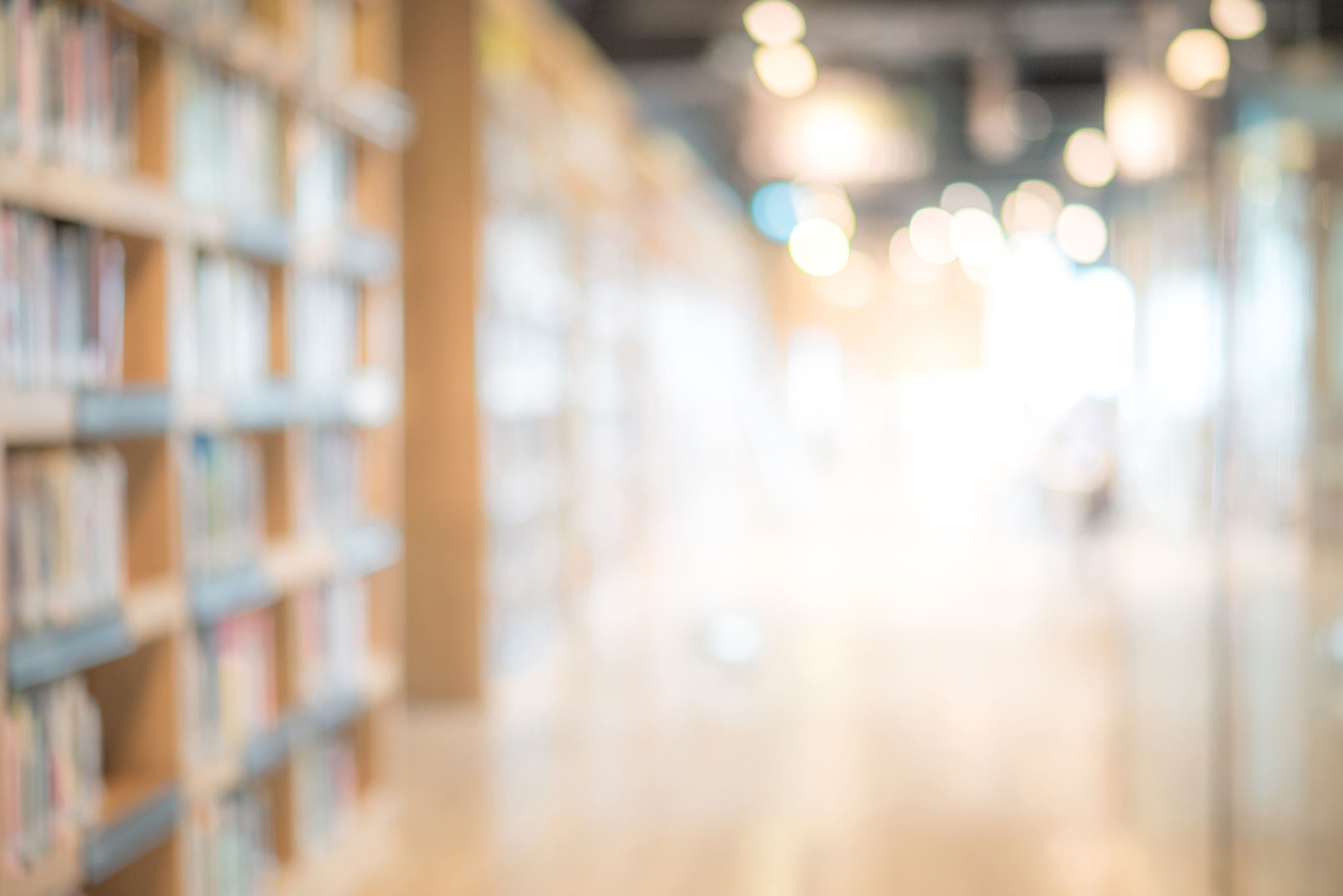 Early Takeaways
Pros
Dedicated time to discuss issues
Gets the right people in the room
Helps others understand impact of changes

Cons
Involvement
Lack of understanding of Alma/Primo
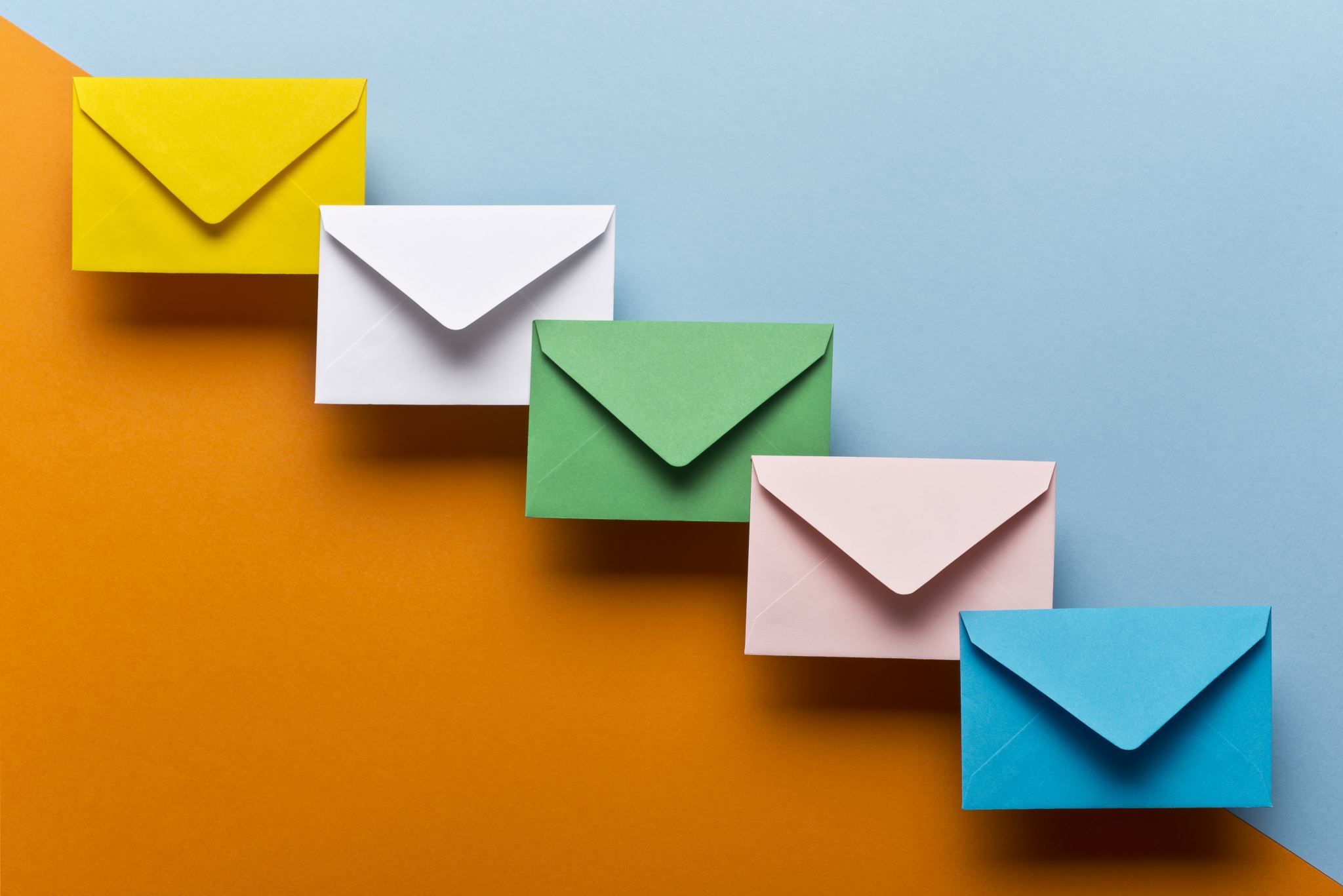 Thank you, eBUG!
Q&A if time

(I’d love to hear from you with your stories or ideas!
Email: cmorr25@clemson.edu)